V
T
P
Ch. 14- Gases
II. The Gas Laws
A. Boyle’s Law
P
V
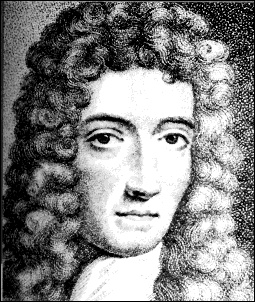 PV = k
A. Boyle’s Law
P
V
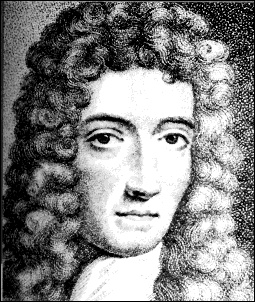 The pressure and volume of a gas are inversely related 	
at constant mass & temp
PV = k
B. Charles’ Law
V
T
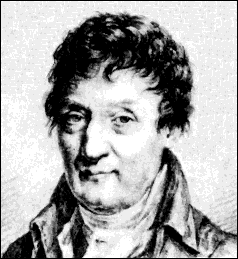 B. Charles’ Law
V
T
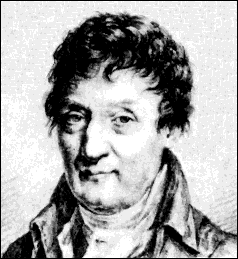 The volume and absolute temperature (K) of a gas are directly related 
at constant mass & pressure
C. Gay-Lussac’s Law
P
T
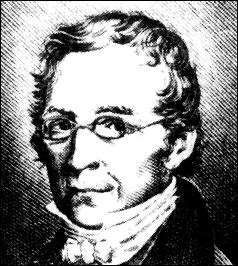 C. Gay-Lussac’s Law
P
T
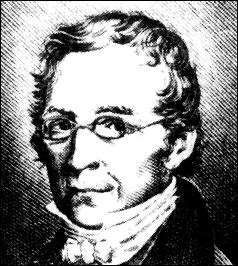 The pressure and absolute temperature (K) of a gas are directly related 
at constant mass & volume
D. Combined Gas Law
P1V1
T1
P2V2
T2
=
P
T
V
T
PV
T
PV
= k
P1V1T2 = P2V2T1
E. Gas Law Problems
A gas occupies 473 cm3 at 36°C. Find its volume at 94°C.
CHARLES’ LAW
GIVEN:
V1 = 473 cm3
T1 = 36°C = 309K
V2 = ?
T2 = 94°C = 367K
T
V
WORK:
P1V1T2 = P2V2T1
(473 cm3)(367 K)=V2(309 K)
V2 = 562 cm3
C. Johannesson
E. Gas Law Problems
A gas occupies 100. mL at 150. kPa.  Find its volume at 200. kPa.
BOYLE’S LAW
GIVEN:
V1 = 100. mL
P1 = 150. kPa
V2 = ?
P2 = 200. kPa
P
V
WORK:
P1V1T2 = P2V2T1
(150.kPa)(100.mL)=(200.kPa)V2
V2 = 75.0 mL
C. Johannesson
E. Gas Law Problems
A gas occupies 7.84 cm3 at 71.8 kPa & 25°C.  Find its volume at STP.
COMBINED GAS LAW
P T
V
GIVEN:
V1 = 7.84 cm3
P1 = 71.8 kPa
T1 = 25°C = 298 K
V2 = ?
P2 = 101.325 kPa
T2 = 273 K
WORK:
P1V1T2 = P2V2T1
(71.8 kPa)(7.84 cm3)(273 K)
=(101.325 kPa) V2 (298 K)
V2 = 5.09 cm3
C. Johannesson
E. Gas Law Problems
A gas’ pressure is 765 torr at 23°C.  At what temperature will the pressure be 560. torr?
GAY-LUSSAC’S LAW
GIVEN:
P1 = 765 torr
T1 = 23°C = 296K
P2 = 560. torr
T2 = ?
P
T
WORK:
P1V1T2 = P2V2T1
(765 torr)T2 = (560. torr)(309K)
T2 = 226 K = -47°C
C. Johannesson